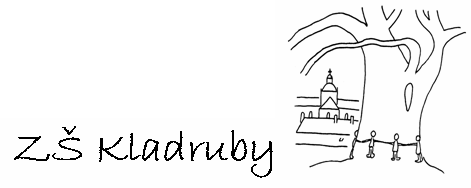 Škola:			Základní škola Kladruby			Husova 203, Kladruby, 349 61Číslo projektu:		CZ.1.07/1.4.00/21.3668			Modernizace výuky
Autor:			Mgr. Jaroslava Jašová

Název materiálu:	VY_32_INOVACE_D.03.17.Zamky
Šablona:		III/2 d)
Sada:			3) Tachovsko

Předmět:		Vlastivěda
Třída:			IV.
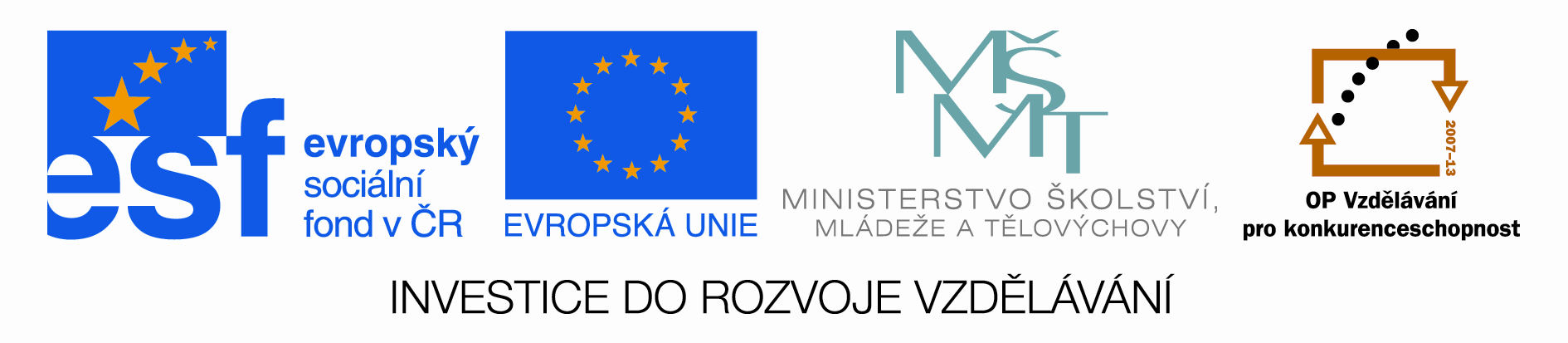 Anotace:

Prezentace má seznámit žáky s některými zámky na Tachovsku.
Klíčová slova:

Cebiv 
Tachov
Bor u Tachova
Svojšín
Chodová Planá
Lesná
Alfrédov
Nedražice
Zámky
Zámky na Tachovsku byly ještě nedávno ve velmi zbědovaném stavu. Teprve poslední dobou většinou dostávají nový kabát.
Nedražice
Cebiv
Chodová Planá
Alfrédov
Tachov
Lesná
Bor u Tachova
Svojšín
Fotografie byly vytvořeny autorem prezentace.